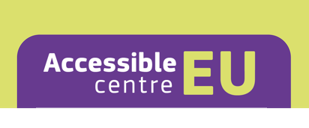 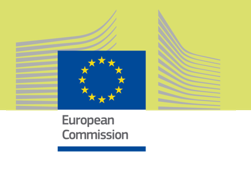 Да си различен Е привилегияМария Василева Експерт Връзки с обществеността